Способы защиты населения от опасностей, возникающих при  военных конфликтах или вследствие этих конфликтов, а также при чрезвычайных ситуациях природного и техногенного характера
Опасности, возникающие при ведении военных действий 
или вследствие этих действий
Чрезвычайные ситуации природного характера
Геологические 
опасные явления
Метеорологические опасные явления
Гидрологические опасные явления
Природные пожары
землетрясения,
извержения вулканов,
оползни, обвалы, осыпи, лавины, сели, склонный смыв, просадка лессовых пород и земной поверхности в результате карста, абразия, эрозия, пыльные бури
бури, ураганы, смерчи, шквалы, вертикальные вихри, крупный град, сильный дождь, снегопад, метель, туман, засуха, суховей, заморозки
высокие уровни воды (половодье, дождевые паводки, заторы, зажоры, ветровые нагоны); низкий уровень воды, ранний ледостав и появление льда на судоходных водоемах и реках; повышение уровня грунтовых вод (подтопление)
лесные пожары, пожары степных и хлебных массивов, торфяные пожары, подземные пожары горючих ископаемых
Чрезвычайные ситуации техногенного характера
Транспортные аварии 
(катастрофы)
Пожары, взрывы, 
угрозы взрывов
Аварии с выбросом (угрозой выброса) химически опасных веществ (ХОВ)
аварии товарных поездов
пожары (взрывы) в зданиях, на коммунальном и технологическом оборудовании
аварии с выбросом (угрозой выброса) химически опасных веществ (ХОВ) при их производстве, переработке или хранении (захоронении)
аварии пассажирских поездов
пожары (взрывы) на транспорте
аварии речных и морских  грузовых судов
утрата источников ХОВ
пожары (взрывы) в зданиях и сооружениях жилого, социально-бытового, культурного значения
аварии с химическими боеприпасами
аварии на магистральных трубопроводах
Принципы защиты населения от ЧС мирного и военного времени реализуются применением различных способов защиты или их сочетанием, а также подготовкой и проведением с целью защиты населения широкого круга мероприятий ГОЧС и ПБ по действиям при ЧС. 
К основным способам защиты населения от опасностей при военных конфликтах и чрезвычайных ситуациях относятся:
        1. Организационные мероприятия защиты населения.
        2. Применение средств индивидуальной защиты.
        3. Укрытие населения в защитных сооружениях гражданской обороны.
        4. Эвакуация населения с опасных территорий.
1. Организационные мероприятия защиты населения.
Оповещение населения, представляет собой организационно-техническое объединение сил, средств связи и оповещения, сетей вещания, каналов сети связи общего пользования, для повышения оперативности и качества доведения информации и сигналов оповещения до органов управления, сил ГО и РСЧС и населения. Действующую ныне систему оповещения можно применять как в мирное, так и в военное время. Каждый может получить точную информацию о произошедшем событии, о сложившейся обстановке, услышать напоминание о действиях и правилах поведения в этих условиях.
Содержание организационных мероприятий, проводимых в интересах защиты населения от опасностей, возникающих при ведении военных действий или вследствие этих действий
Обучение населения, в соответствии со складывающейся обстановкой, способам защиты от опасностей в военное время
Приведение в готовность и накопление различными способами до необходимого количества защитных сооружений
Обеспечение необходимых условий жизнеобеспечения населения, укрываемого в защитных сооружениях
Предоставление населению убежищ и средств индивидуальной защиты
2. Применение средств индивидуальной защиты
       Средства индивидуальной защиты населения предназначены для защиты от попадания внутрь организма, на кожные покровы и одежду радиоактивных, отравляющих веществ и бактериальных средств при применении оружия массового поражения, при авариях и катастрофах на радиационно-опасных и химически-опасных объектах, а также воздействие различных вредных примесей, присутствующих в воздухе.  
         Средства защиты органов дыхания и кожи нужны не только на случай применения отравляющих веществ в ходе боевых действий. Они нашли широкое применение и в мирные дни, особенно на предприятиях, изготавливающих или использующих в производстве аварийно-химически опасные вещества (АХОВ). В противогазах  приходится работать отрядам газо- и горноспасателей, их надевают пожарные в сильно задымленных помещениях, а также население при авариях на предприятиях с выбросом или разливом химически опасных веществ.
Средства индивидуальной защиты (СИЗ)
Средства защиты органов дыхания:

- фильтрующие противогазы (общевойсковые, гражданские, детские, промышленные);
- изолирующие противогазы;
- респираторы;
- простейшие средства (противопыльные тканевые маски, марлевые повязки)
Средства защиты кожи:

- изолирующие костюмы (комбинезоны, комплекты);
- защитно-фильтрующая одежда;
простейшие средства (рабочая и бытовая одежда, резиновые сапоги)
3. Укрытие населения в защитных сооружениях гражданской обороны

Защитные сооружения гражданской обороны подразделяются на:
убежища;
противорадиационные укрытия;
укрытия; 

ЗППП (заглубленные помещения и другие сооружения подземного пространства).

(Постановление Правительства Российской Федерации от 29 ноября 1999 г. № 1309 «О порядке создания убежищ и иных объектов гражданской обороны» (ред. от 30.10.2019 г.)
По сигналам оповещения организации прекращают работу, транспорт останавливается и все население обязано немедленно укрыться в защитных сооружениях, а при их отсутствии в заглубленных помещениях и других сооружениях подземного пространства.
Убежища – защитное сооружение гражданской обороны, предназначенное для защиты укрываемых в течение нормативного времени от расчетного воздействия поражающих факторов ядерного и химического оружия и обычных средств поражения, бактериальных (биологических) средств и поражающих концентраций аварийно химически опасных веществ, возникающих при аварии на потенциально опасных объектах, а также от высоких температур и продуктов горения при пожарах.
Убежища используются на предприятиях и в организациях, в том числе радиационно- и химически опасных для защиты сотрудников, которые продолжают работу в военное время. 
Противорадиационное укрытие (ПРУ) - защитное сооружение гражданской обороны, предназначенное для защиты укрываемых от воздействия ионизирующих излучений при радиоактивном заражении (загрязнении) местности и допускающее непрерывное пребывание в нем укрываемых в течение нормативного времени.
Укрытие - защитное сооружение гражданской обороны, предназначенное для защиты укрываемых от фугасного и осколочного действия обычных средств поражения, поражения обломками строительных конструкций, а также от обрушения конструкций вышерасположенных этажей зданий различной этажности.
       Укрытия обычно устраиваются: для личного состава — траншеи, блиндажи и убежища; для техники и имущества — котлованные, траншейные и насыпные, а также погребки и ниши.
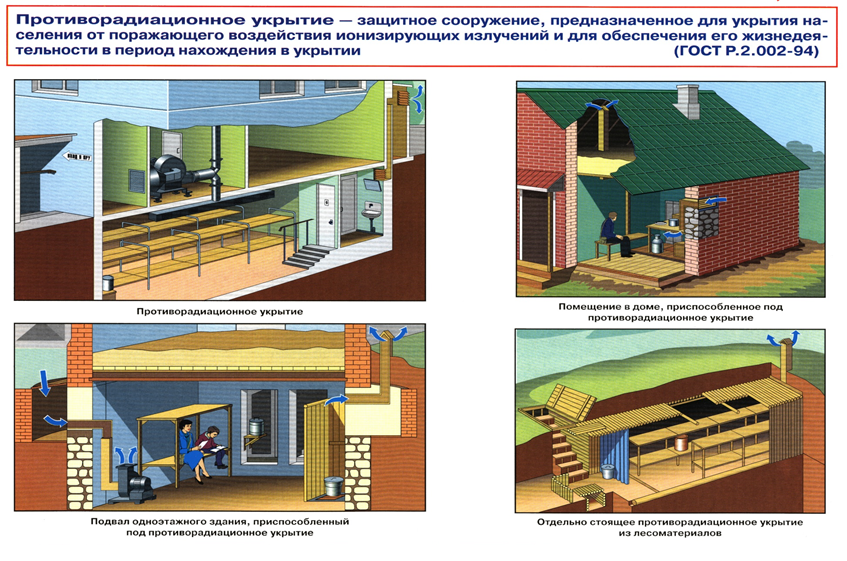 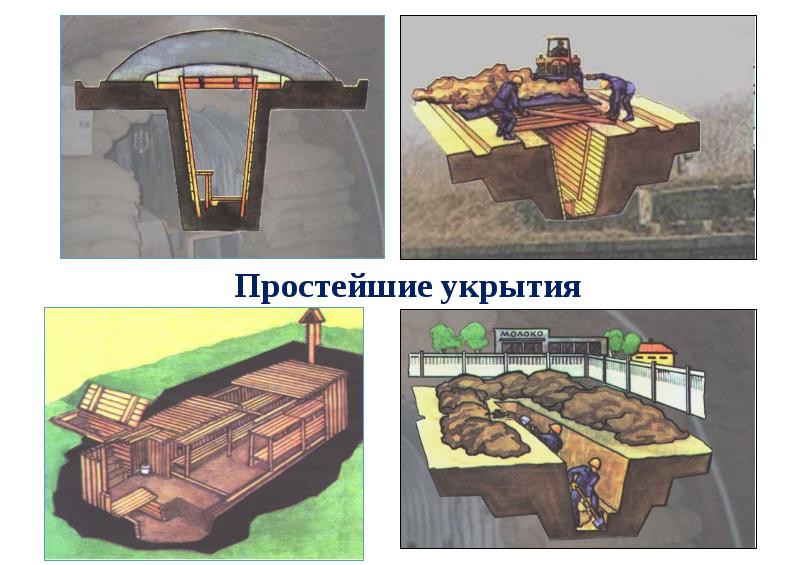 Новый вид защитных сооружений – ЗППП (заглубленные помещения и другие сооружения подземного пространства).

           Для укрытия населения используются имеющиеся защитные сооружения гражданской обороны и (или) приспосабливаются под защитные сооружения гражданской обороны в период мобилизации и в военное время заглубленные помещения и другие сооружения подземного пространства, включая метрополитены (п. 4 Постановления Правительства Российской Федерации от 29 ноября 1999 г. № 1309 «О порядке создания убежищ и иных объектов гражданской обороны» (ред. от 30.10.2019 г.)
  Заглубленные помещения в соответствии с ГОСТ Р 42.4.03-2015 «Гражданская оборона. Защитные сооружения гражданской обороны. Классификация. Общие технические требования» не относятся к ЗС ГО, но выполняют аналогичные функции по укрытию населения. 
         Заглубленные помещения и другие сооружения подземного пространства (ЗППП) предназначены для укрытия населения от фугасного и осколочного воздействия обычных средств поражения, поражения обломками строительных конструкций, а также от обрушения конструкций вышерасположенных этажей зданий различной этажности. 
 Их основным отличием от других защитных сооружений гражданской обороны является то, что они будут защищать не от ядерного оружия.
К заглубленным помещениям подземного пространства относятся: 
1. подвалы и цокольные этажи зданий, включая частный жилой сектор; 
2. гаражи; 
3. складские и другие помещения, расположенные в отдельно стоящих зданиях и подвальных этажах зданий и сооружений, в том числе в торговых и развлекательных центрах; 
4. транспортные сооружения городской инфраструктуры: 
 - автомобильные и железнодорожные (трамвайные) подземные тоннели);
 - подземные переходы и т. п.). 
        5. простейшие укрытия: 
 - щели открытые и перекрытые;
 - приспособленные погреба, подполья и т.п.). 
Организация эвакуации населения в безопасные районы
На территории городского округа Домодедово не расположены радиационно- и химически-опасные объекты, поэтому городской округ относится к безопасным районам и эвакуация населения с его территории не производится.
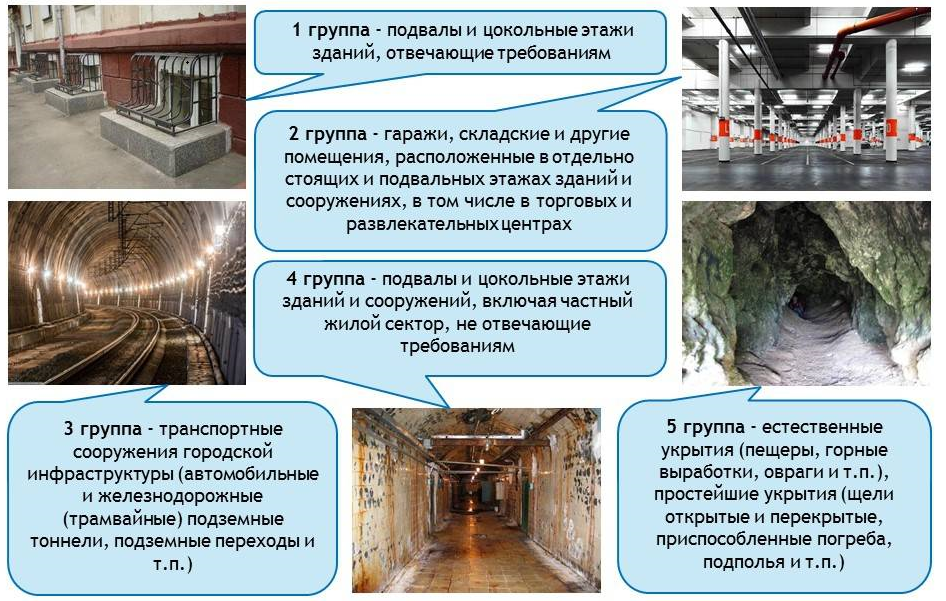 Нормативно-правовые акты:
1. Федеральный закон от 12.02.98 г. № 28 –ФЗ  “О гражданской обороне”.
2. Федеральный закон от 21.12.94 г. № 68 –ФЗ  “О защите населения и территорий от чрезвычайных ситуаций природного и техногенного характера”.
3. Федеральный закон от 21.12.94г. № 69-ФЗ  “О пожарной безопасности”.
4. Постановление Правительства Российской Федерации от 29 ноября 1999 г. № 1309 «О порядке создания убежищ и иных объектов гражданской обороны» (ред. от 30.10.2019 г.).
5. "СП 88.13330.2014. Свод правил. Защитные сооружения гражданской обороны. Актуализированная редакция СНиП II-11-77*" (утв. Приказом Минстроя России от 18.02.2014 N 59/пр) (ред. от 23.01.2019).
6. ГОСТ Р 42.4.03-2015 «Гражданская оборона. Защитные сооружения гражданской обороны. Классификация. Общие технические требования»